Казантипський природний заповідник
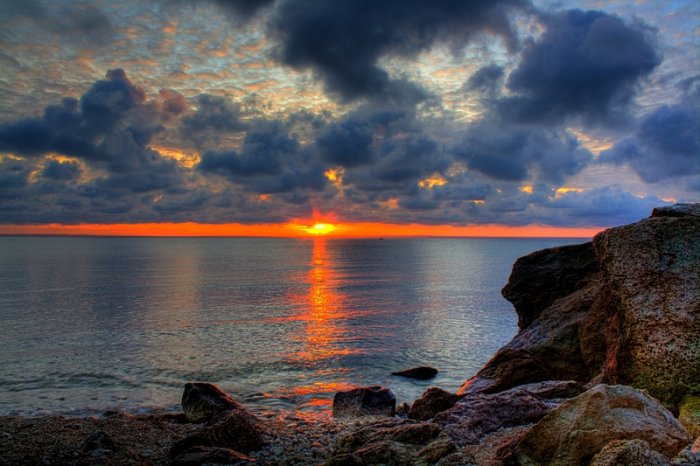 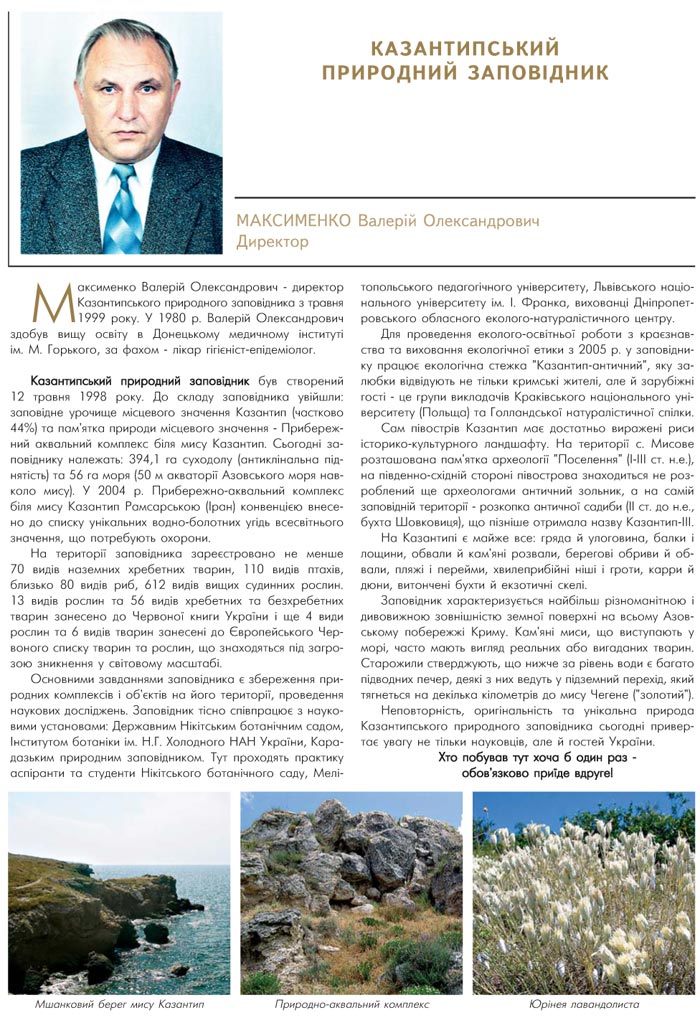 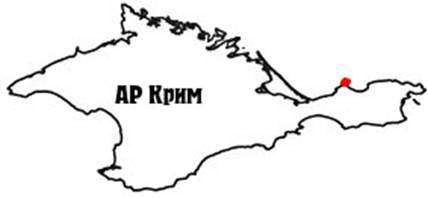 Заповідник створений Указом Президента України від 12 травня 1998 року на площі 450,1 га з метою збереження у природному стані типових та унікальних степових природних комплексів Азовського узбережжя Криму і прилеглої акваторії.
За схемою фізико-географічного районування територія заповідника входить до Кримського степового краю Південно-степової підзони Степової зони.
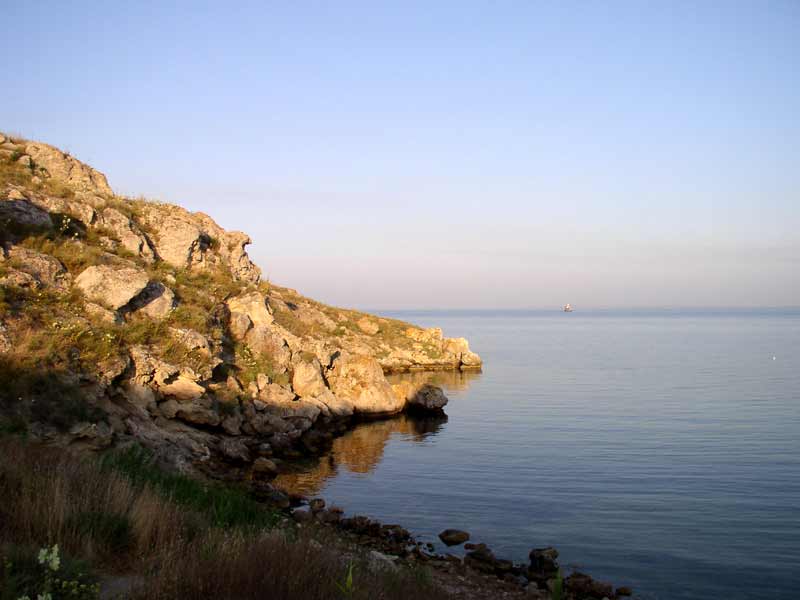 Клімат
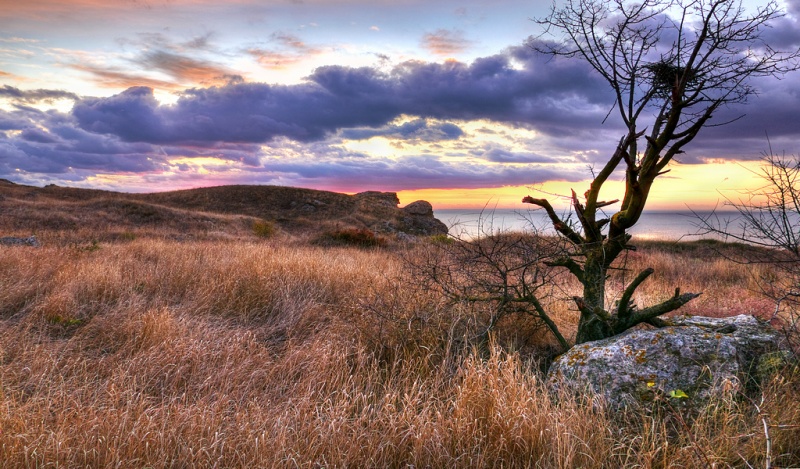 Клімат цього району помірно континентальний, посушливий, з жарким літом (максимальна температура для мису Казантип становить +35,7 °C), із засухами і суховіями та короткою, досить теплою зимою з періодичними нетривалими морозами та непостійним сніговим покривом (мінімальна температура−22,3°C). Середньорічна температура повітря  становить +10,8 °C.
Кількість річних опадів становить 400 мм, їх найбільше випадає у літньо-осінній період. Панують північно-східні вітри, які часто досягають сили ураганів, характерними є тумани та підвищена вологість повітря.
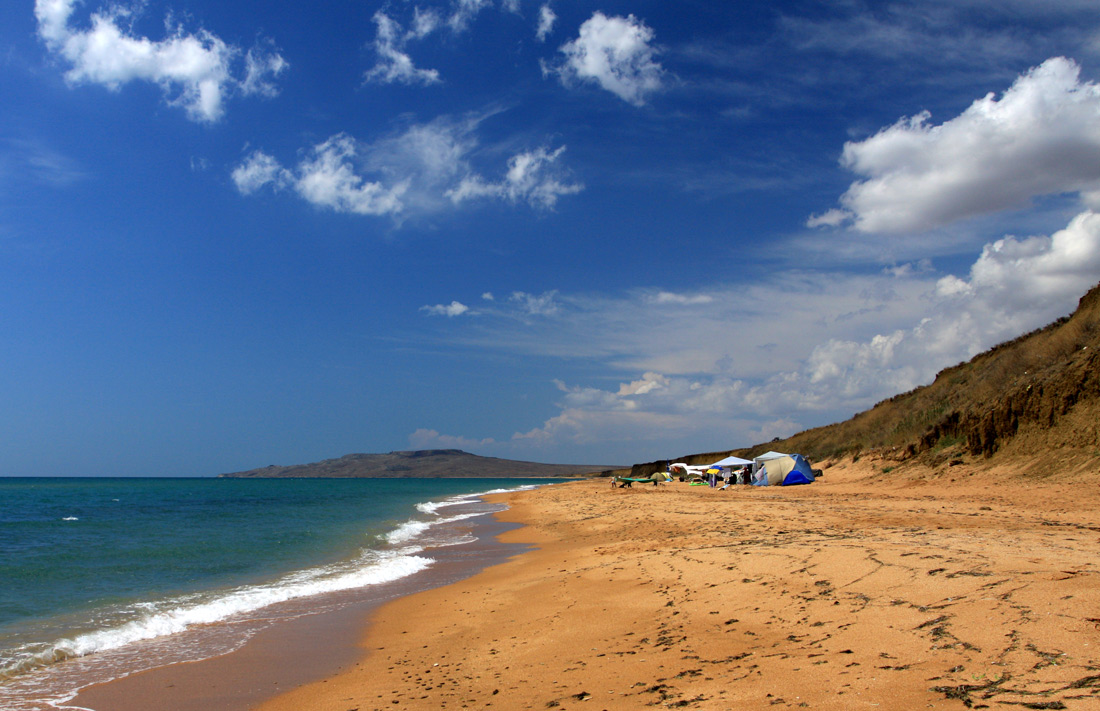 Кільцева гряда з рифових вапняків вийшла на денну поверхню, створивши характерну для мису казаноподібну форму рельєфу, завдяки якій він і отримав свою назву —що в перекладі з тюркської означає «дно казана».
«Казантип»
Всього у флорі Казантипу налічується 541 вид судинних рослин, що становить дещо більше 40% флори рівнинного Криму або біля 60% флори Керченського півострова.
З них відмічено :
3 вузьколокальних
17 кримських
28 кримсько-новоросійських
2 кримсько-таманські 
та понад 50 причорноморських і приазовських ендемів (видів). 
 У флорі заповідника зареєстровано також 30 видів мохоподібних, 75 видів лишайників, 28 видів водоростей. Тут зростають також 14 видів справжніх грибів.
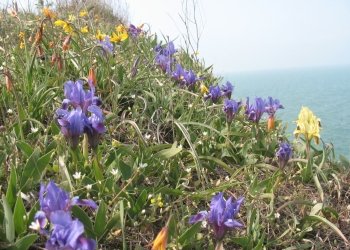 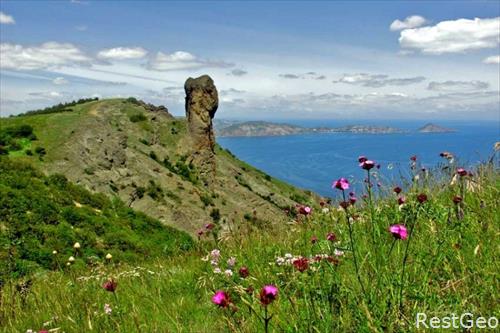 До Червоної книги України занесені 25 видів, що зростають у заповіднику:
фіалка біла
катран мітрідатський
чебрець прибережний
волошка Талієва
офрис оводоносна
мачок жовтий
смілка Сирейщикова
півонія тонколиста
астрагал дніпровський
чебрець несправжньогранітний
асфоделіна жовта
тюльпани двоквітковий штернбергія пізньоцвіта
холодок прибережний
анакамптис пірамідальний
зозулинець різнобарвний
5 видів ковили : ковила дніпровська, ковила Браунера, ковила тирса, ковила Лессінга та ковила понтична
 диктіота дихотомічна
ксантопармелія камчадальська
 рамаліна рвана.
Тут охороняються також 4 види рослин, занесені до Європейського червоного списку: бурачок чашечкоплодий, гвоздика ланцетна, катран мітрідатський та чебрець Дзевановського.
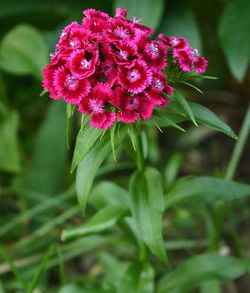 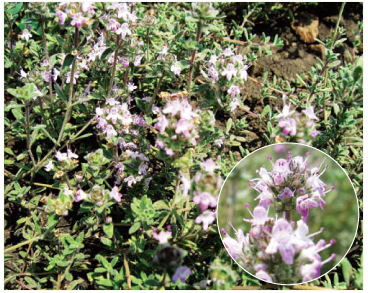 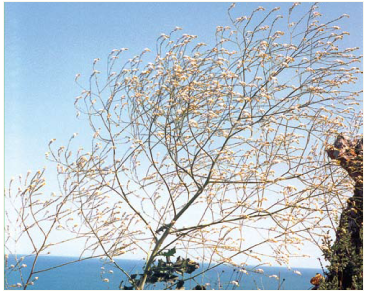 Фауна
У заповіднику охороняються 6 видів тварин, занесених до Європейського червоного списку, 35 видів, занесених до Червоної книги України, та близько 50 видів, що підлягають особливій охороні згідно з Бернською конвенцією.
За попередніми даними зареєстровано:
4 види ракоподібних
 19 — павукоподібних
429 — комах. 
Хребетних тварин відмічено188 видів,з них :
 80 видів риб
1 вид земноводних
4 — плазунів
81 — птахів та 22 види ссавців.
Із «червонокнижних» безхребетних тут мешкають:
Мізида аномальна та зубчаста
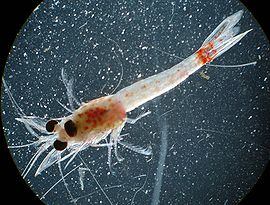 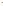 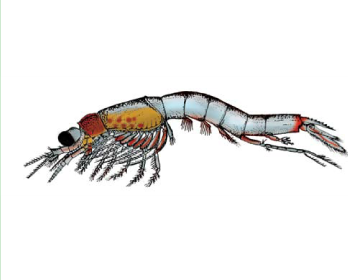 Кріт Морський
Краб трав’яний
Ембія реліктова
Зегрис Евфема
Пістрянка весела
Махаон
Мегалодонт середній
Арге Беккера
Із хордових:
Жовтопуз
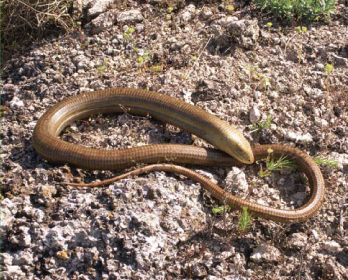 Полоз жовточеревий
Гадюка степова
Кулик-сорока
Огар
Боривітер степовий
Лунь польовий
Підковоніс великий
До території заповідника входить прибережно-аквальний комплекс біля м. Казантип (56 га) — типове для цього біогеографічного регіону водно-болотне угіддя.
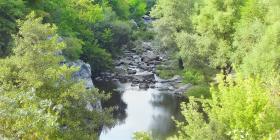 Цей аквальний комплекс є важливим місцем нересту, нагулу та зимівлі аборигенних видів риб.
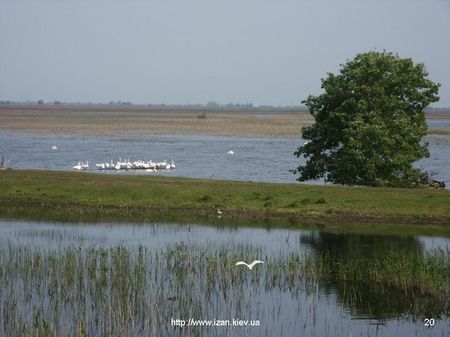 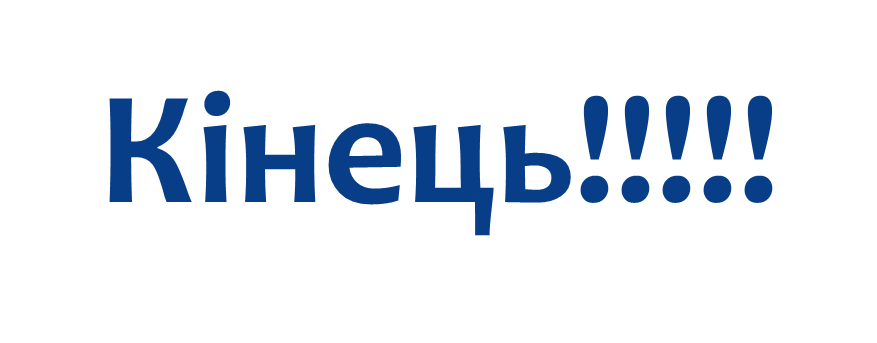